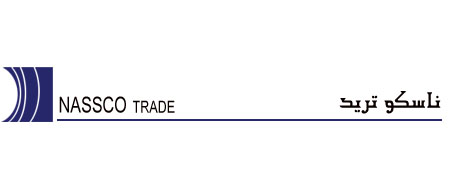 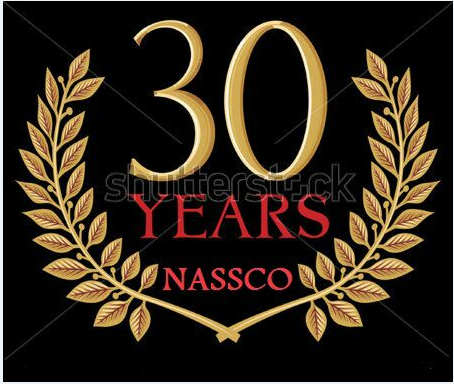 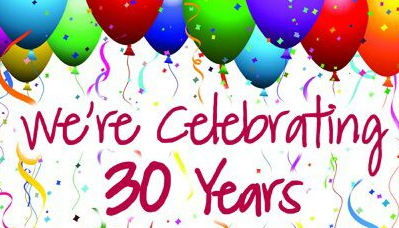 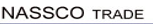 Company Profile
January 2016
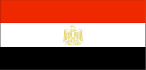 الفرع الرئيسي : 12أ ميدان ابن سندر – منشية البكري – القاهرة – ت: 24512725 / 24539865   (202+) فاكس : 24539865 (202+) موبايل : 4159806 (2012+) ص.ب. 135 حدائق القبة
الإدارة : 30 محمد عوف – العجوزة – الجيزة 
12A Ibn Sandar Square, Mansheyet El Bakry, Cairo, Tel: +202 24539865 / 24512725 Fax: +202 24539865 - Mob.: +20124159806, 
P.O. Box 135 Hadayek El Kobba, Cairo -  Egypt
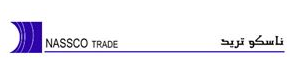 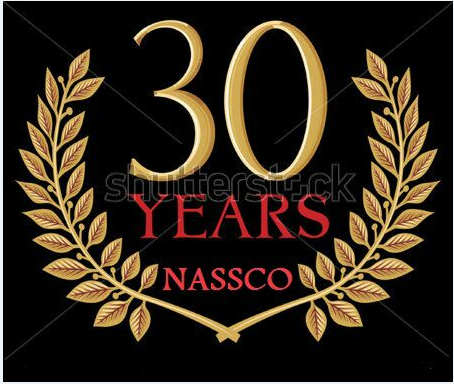 Who are “We”….???
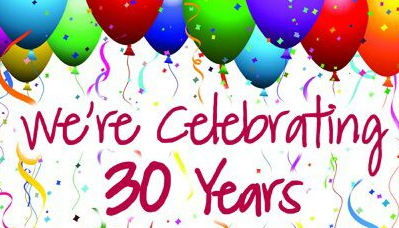 Nassco Trade started since 1984 and specialized in producing all types of safety wears carrying our client logo, i.e. all types of Fire retardant and Nomex coveralls, workers suites, winter jacket, Polo & sweat shirts, trousers, Jeans, vests…...etc

We act as the sole agent of “National Factory for Safety and Security Products L.L.C.” “NFSSP” - Abu Dhabi – UAE , branded “SALAMA”  following the support of world’s latest technology   (DESMA –    Germany), using best quality raw material and state of art workmanship, with annual capacity of one Million Pairs.
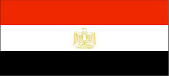 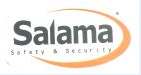 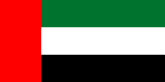 الفرع الرئيسي : 12أ ميدان ابن سندر – منشية البكري – القاهرة – ت: 24512725 / 24539865   (202+) فاكس : 24539865 (202+) موبايل : 4159806 (2012+) ص.ب. 135 حدائق القبة
الإدارة : 30 محمد عوف – العجوزة – الجيزة 
12A Ibn Sandar Square, Mansheyet El Bakry, Cairo, Tel: +202 24539865 / 24512725 Fax: +202 24539865 - Mob.: +20124159806, 
P.O. Box 135 Hadayek El Kobba, Cairo -  Egypt
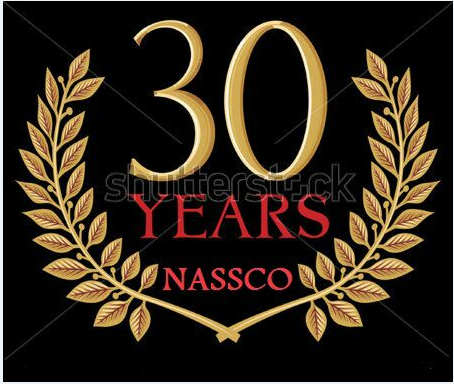 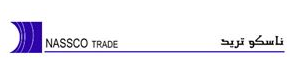 Our Vision
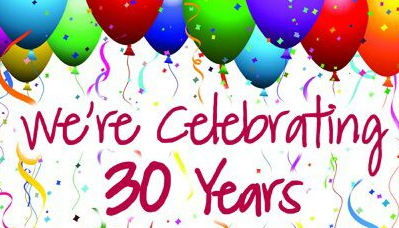 To be a premium Egyptian Uniform manufacturer and Safety shoes supplier, who can Fulfill clients different needs while adhering to our core value, Quality and Customer Satisfaction.
الفرع الرئيسي : 12أ ميدان ابن سندر – منشية البكري – القاهرة – ت: 24512725 / 24539865   (202+) فاكس : 24539865 (202+) موبايل : 4159806 (2012+) ص.ب. 135 حدائق القبة
الإدارة : 30 محمد عوف – العجوزة – الجيزة 
12A Ibn Sandar Square, Mansheyet El Bakry, Cairo, Tel: +202 24539865 / 24512725 Fax: +202 24539865 - Mob.: +20124159806, 
P.O. Box 135 Hadayek El Kobba, Cairo -  Egypt
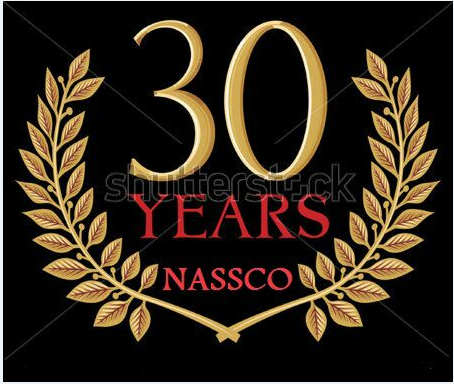 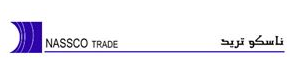 Our mission
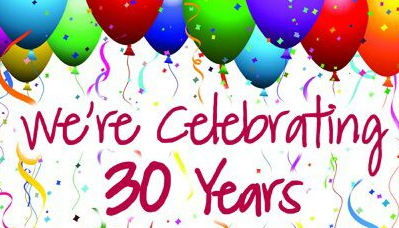 To keep your employees more safe and comfortable.

To present more durable product to our customer.

To minimize the injuries which mainly resulted by medical costs and production losses.
الفرع الرئيسي : 12أ ميدان ابن سندر – منشية البكري – القاهرة – ت: 24512725 / 24539865   (202+) فاكس : 24539865 (202+) موبايل : 4159806 (2012+) ص.ب. 135 حدائق القبة
الإدارة : 30 محمد عوف – العجوزة – الجيزة 
12A Ibn Sandar Square, Mansheyet El Bakry, Cairo, Tel: +202 24539865 / 24512725 Fax: +202 24539865 - Mob.: +20124159806, 
P.O. Box 135 Hadayek El Kobba, Cairo -  Egypt
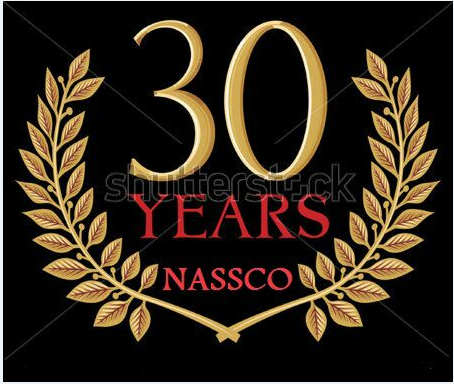 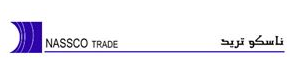 Why Nassco ??
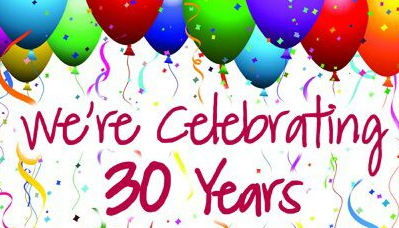 High quality and reasonable price (Best value)
Punctuality in deliveries
Customized designs according to client needs.
Can supply all special Type of uniform such as Fire Resistance suits, Coverall, Nomex
 All types of Uniform; workers suits, Polo shirts, sweat Shirts, coveralls, pullovers, winter jackets, trousers….etc
الفرع الرئيسي : 12أ ميدان ابن سندر – منشية البكري – القاهرة – ت: 24512725 / 24539865   (202+) فاكس : 24539865 (202+) موبايل : 4159806 (2012+) ص.ب. 135 حدائق القبة
الإدارة : 30 محمد عوف – العجوزة – الجيزة 
12A Ibn Sandar Square, Mansheyet El Bakry, Cairo, Tel: +202 24539865 / 24512725 Fax: +202 24539865 - Mob.: +20124159806, 
P.O. Box 135 Hadayek El Kobba, Cairo -  Egypt
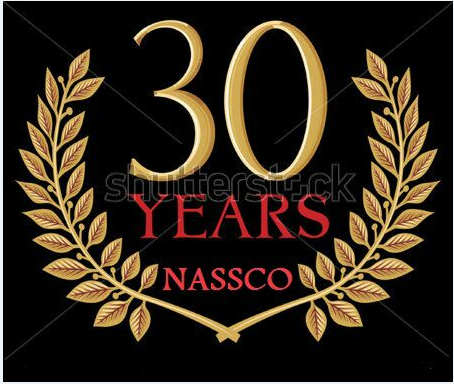 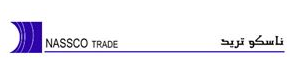 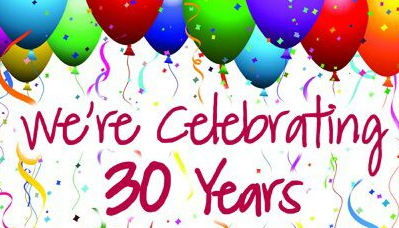 Our Safety Shoes Certificates
Our products have been subjected to the severest testing by one of the internationally-renowned quality test house INTERTEK lab, U.K. Our safety shoes have the following Certificates : 

     	*   	EN ISO 20344, 20345 : 2011
     	*     	ISO 9001 : 2008
	*   	14001 : 2004 
	*   	OHSAS 18001 : 2007
	*    	CE
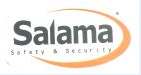 الفرع الرئيسي : 12أ ميدان ابن سندر – منشية البكري – القاهرة – ت: 24512725 / 24539865   (202+) فاكس : 24539865 (202+) موبايل : 4159806 (2012+) ص.ب. 135 حدائق القبة
الإدارة : 30 محمد عوف – العجوزة – الجيزة 
12A Ibn Sandar Square, Mansheyet El Bakry, Cairo, Tel: +202 24539865 / 24512725 Fax: +202 24539865 - Mob.: +20124159806, 
P.O. Box 135 Hadayek El Kobba, Cairo -  Egypt
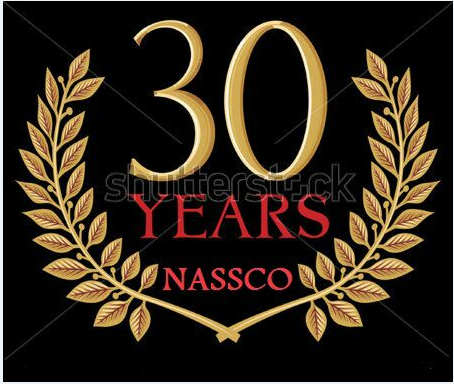 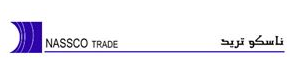 Why                  ??
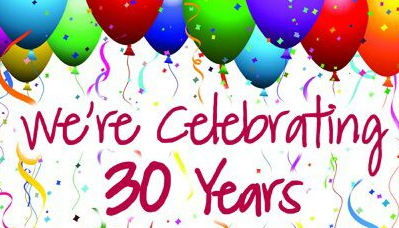 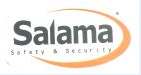 Competitive prices with high quality (Best value)
Different specs to fit in different fields.
Designs allow maximum flexibility, Full FIVE Toes protection  with Metal & composite.
Our products’ sole materials Could be made of Polyurethane (PU) or Kevlar.
Attractive designs which make our products unique, desirable and cool to wear.
الفرع الرئيسي : 12أ ميدان ابن سندر – منشية البكري – القاهرة – ت: 24512725 / 24539865   (202+) فاكس : 24539865 (202+) موبايل : 4159806 (2012+) ص.ب. 135 حدائق القبة
الإدارة : 30 محمد عوف – العجوزة – الجيزة 
12A Ibn Sandar Square, Mansheyet El Bakry, Cairo, Tel: +202 24539865 / 24512725 Fax: +202 24539865 - Mob.: +20124159806, 
P.O. Box 135 Hadayek El Kobba, Cairo -  Egypt
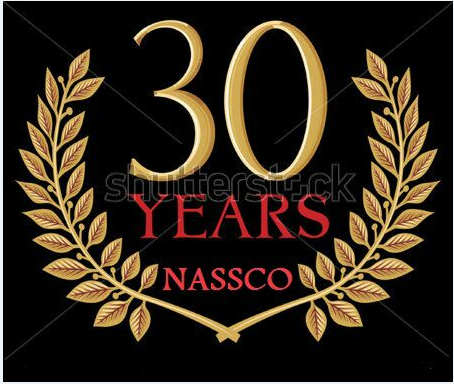 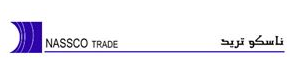 Our contact
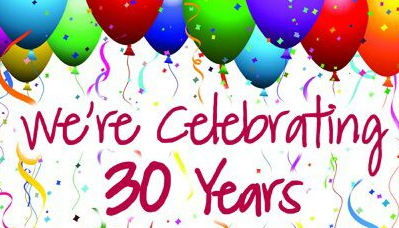 Address 	  : 	12 A Ibn Sander Sq. Mansheyet El Bakry, 			Heliopolis, Cairo, Egypt
Tel. 	  :  	+2 02 24514201 /  245 39865  
Fax 	: 	  :        +2 02 24539865  
G.M.	  : 	Eng. Mohamed Abou El Nass
Deputy G.M. :        Mrs. Amal Farid
 Mobile	  :  	+2 0100 40 66 195
Dep. GM	  :	Amal Farid
Mobile	  :	+2 0100 17 93 757
E – Mail	  : 	nassco_trade@hotmail.com 
Website	  :	www.nasscotrade.com
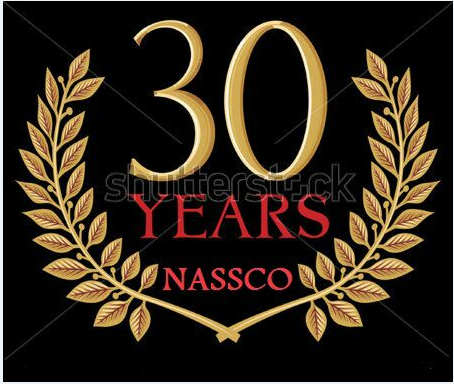 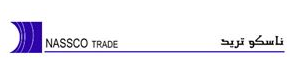 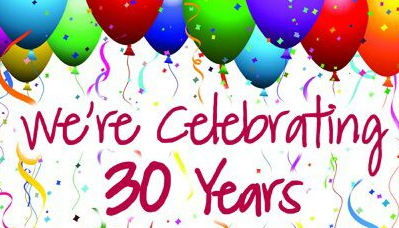 Thank YouNassco Trade